Plan du Campus Universitaire des Cézeaux
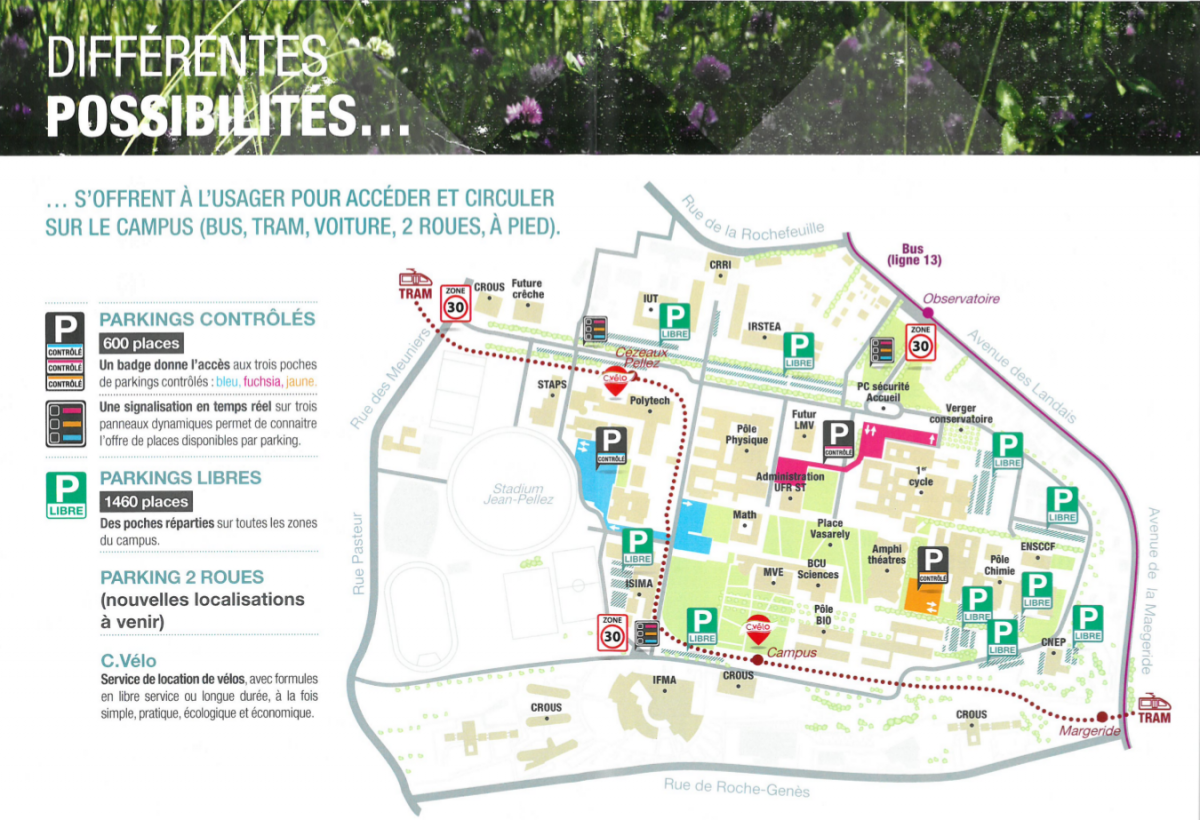 Parkings
Pôle commun POLYTECH/ISIMA, Amphi 3
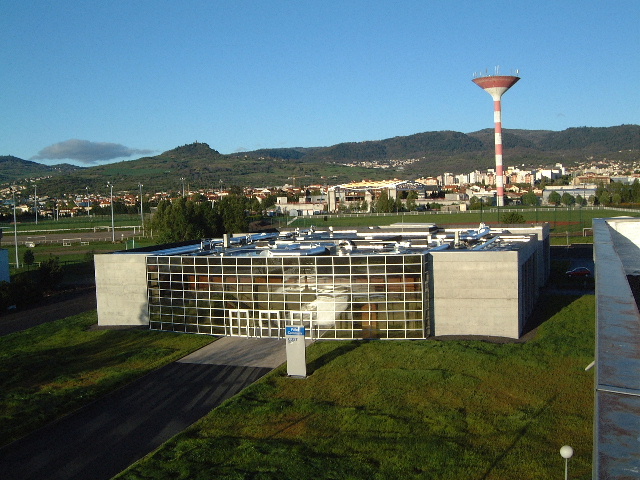